אקולוגיה
תרגול נוסף:
חומרים ואנרגיה במערכת האקולוגית
נושאי השאלות
דרכי הזנה אוטוטרופית והטרוטרופית

 שרשרת מזון ומרכיביה
 
 מעבר חומרים (ואנרגיה האצורה בהם) בשרשרת המזון
 
 מארג המזון בטבע
 
 פירמידת מזון אקולוגית – פירמידת ביומסה
 
 מחזורי חומרים בטבע
דרכי הזנה – שאלות 2-1
שאלה 1:
קיומם של החיים על פני כדור הארץ אינו אפשרי בלי הצמחים.
ההסבר לכך הוא: 
       א.  בעלי חיים רבים ניזונים מצמחים.
       ב.  בצמחים יש ויטמינים ומינרלים הדרושים לקיומם של בעלי החיים.
       ג.  צמחים ירוקים מסוגלים לייצר חומרים אורגניים מחומרים אנאורגניים. 
       ד.  הצמחים מקבעים חנקן חופשי הנמצא באוויר.
שאלה 2:
איזה מהדברים הרשומים מטה, מאפיין בעלי חיים, ומבדילם מצמחים ירוקים?
       א.  התאמה לסביבה מתאימה.
       ב.  נשימה.
       ג.  צורך בקבלת מים. 
       ד.  צורך בקבלת מזון אורגני.
2
2
דרכי הזנה – תשובות
שאלה 1:
קיומם של החיים על פני כדור הארץ אינו אפשרי בלי הצמחים.
ההסבר לכך הוא: 
       א.  בעלי חיים רבים ניזונים מצמחים.
       ב.  בצמחים יש ויטמינים ומינרלים הדרושים לקיומם של בעלי החיים.
       ג.  צמחים ירוקים מסוגלים לייצר חומרים אורגניים מחומרים אנאורגניים. 
       ד.  הצמחים מקבעים חנקן חופשי הנמצא באוויר.
תשובה:
משפט ג
שאלה 2:
איזה מהדברים הרשומים מטה, מאפיין בעלי חיים, ומבדילם מצמחים ירוקים?
       א.  התאמה לסביבה מתאימה.
       ב.  נשימה.
       ג.  צורך בקבלת מים. 
       ד.  צורך בקבלת מזון אורגני.
תשובה:
משפט ד
3
3
דרכי הזנה – שאלות 4-3
שאלה 3:
מה ההבדל בין האורגניזמים האוטוטרופים לבין ההטרוטרופים? 
       א.  האוטוטרופים קולטים חמצן ואילו ההטרוטרופים פולטים חמצן.
       ב.  האוטוטרופים מייצרים חומר אורגני וההטרוטרופים מייצרים חומר אנאורגני.
       ג.  האוטוטרופים יכולים לייצר חומר אורגני מחומר אנאורגני, וההטרוטרופים – לא יכולים. 
       ד.  האוטוטרופים מייצרים אנרגיה, ואילו ההטרוטרופים צורכים אנרגיה.
שאלה 4:
איך החומרים האורגניים, הנוצרים בתהליך הפוטוסינתזה, עוברים אל שאר האורגניזמים שלא מבצעים פוטוסינתזה?
4
4
דרכי הזנה – תשובות
שאלה 3:
מה ההבדל בין האורגניזמים האוטוטרופים לבין ההטרוטרופים? 
       א.  האוטוטרופים קולטים חמצן ואילו ההטרוטרופים פולטים חמצן.
       ב.  האוטוטרופים מייצרים חומר אורגני וההטרוטרופים מייצרים חומר אנאורגני.
       ג.  האוטוטרופים יכולים לייצר חומר אורגני מחומר אנאורגני, וההטרוטרופים – לא יכולים. 
       ד.  האוטוטרופים מייצרים אנרגיה, ואילו ההטרוטרופים צורכים אנרגיה.
תשובה:
משפט ג
שאלה 4:
איך החומרים האורגניים, הנוצרים בתהליך הפוטוסינתזה, עוברים אל שאר האורגניזמים שלא מבצעים פוטוסינתזה?
תשובה:
החומרים האורגניים עוברים מאורגניזם לאורגניזם באמצעות המזון. 
מי שאינו מייצר תרכובות אורגניות (אינו מבצע פוטוסינתזה), צריך לאכול או לקלוט חומרים אורגניים ממקור חיצוני כלשהו.
5
5
שרשרת מזון ומארג מזון – שאלה 5
שאלה 5:
אתם מתבקשים להוסיף חץ / חצים לסכימה שלפניכם (זאת שנראית בצבע שחור).
את מי מהחצים שמסומנים בצבע (חצים א–ד) נכון להוסיף לסכימה?





       א.  חץ א בלבד 
       ב.  חץ ב בלבד
       ג.  חץ ג בלבד 
       ד.  חץ ד בלבד 
       ה.  חצים ב ו- ג          
       ו.  חצים א ו- ד
       ז.  כל החצים
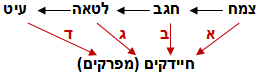 6
6
שרשרת מזון ומארג מזון – תשובה
שאלה 5:
אתם מתבקשים להוסיף חץ / חצים לסכימה שלפניכם (זאת שנראית בצבע שחור).
את מי מהחצים שמסומנים בצבע (חצים א–ד) נכון להוסיף לסכימה?





       א.  חץ א בלבד 
       ב.  חץ ב בלבד
       ג.  חץ ג בלבד 
       ד.  חץ ד בלבד 
       ה.  חצים ב ו- ג          
       ו.  חצים א ו- ד
       ז.  כל החצים
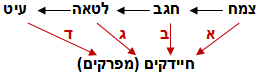 תשובה:
משפט ז

הסבר: 
כי שיירי היצורים מכל החוליות של שרשרת המזון גם היצרנים וגם הצרכנים, מפורקים על-ידי המפרקים.
7
7
שרשרת מזון ומארג מזון – שאלות 7-6
שאלה 6:
איך קוראים לתיאור מצב, שבו אורגניזם הטרוטרופי טורף אורגניזם הטרוטרופי אחר, שאוכל אורגניזם אוטוטרופי נוסף?
שאלה 7:
במה מתבטאת חשיבות המפָרקים בטבע? 
       א.  בהעלאת ריכוז החמצן באטמוספרה. 
       ב.  בקליטת האנרגיה של אור מהשמש. 
       ג.  בפליטת חום אל הסביבה.  		         
       ד.  במִחזוּר חומר אורגני לחומר אי-אורגני.
8
8
שרשרת מזון ומארג מזון – תשובות
שאלה 6:
איך קוראים לתיאור מצב, שבו אורגניזם הטרוטרופי טורף אורגניזם הטרוטרופי אחר, שאוכל אורגניזם אוטוטרופי נוסף?
תשובה:
שרשרת מזון
שאלה 7:
במה מתבטאת חשיבות המפָרקים בטבע? 
       א.  בהעלאת ריכוז החמצן באטמוספרה. 
       ב.  בקליטת האנרגיה של אור מהשמש. 
       ג.  בפליטת חום אל הסביבה.  		         
       ד.  במִחזוּר חומר אורגני לחומר אי-אורגני.
תשובה:
משפט ד
9
9
שרשרת מזון ומארג מזון – שאלות 9-8
שאלה 8:
לפניכם סכמה של מארג מזון במערכת אקולוגית מסוימת. אוכלוסיית העכברים התמעטה בעקבות מגפה. 
כיצד ישפיע הדבר על הארנבות? 
       א.  לארנבות יהיה יותר מזון; מספר הארנבות שייטרפו יקטן.
       ב.  לארנבות יהיה יותר מזון; מספר הארנבות שייטרפו יגדל.
       ג.  לארנבות יהיה פחות מזון; מספר הארנבות שייטרפו יקטן.
       ד.  לארנבות יהיה פחות מזון; מספר הארנבות שייטרפו יגדל.
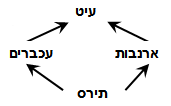 שאלה 9:
מהי הפעילות העיקרית של המפָרקים במערכת האקולוגית?
       א.  סיוע בשמירה על ריכוז החמצן באטמוספרה.
       ב.  סיוע בשמירה על ריכוז ה-CO2  באטמוספרה.
       ג.  הפיכת תרכובות אי-אורגניות לתרכובות אורגניות.                
       ד.  הפיכת תרכובות אורגניות לתרכובות אי-אורגניות.
10
10
שרשרת מזון ומארג מזון – תשובות
שאלה 8:
לפניכם סכמה של מארג מזון במערכת אקולוגית מסוימת. אוכלוסיית העכברים התמעטה בעקבות מגפה. 
כיצד ישפיע הדבר על הארנבות? 
       א.  לארנבות יהיה יותר מזון; מספר הארנבות שייטרפו יקטן.
       ב.  לארנבות יהיה יותר מזון; מספר הארנבות שייטרפו יגדל.
       ג.  לארנבות יהיה פחות מזון; מספר הארנבות שייטרפו יקטן.
       ד.  לארנבות יהיה פחות מזון; מספר הארנבות שייטרפו יגדל.
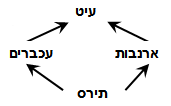 תשובה:
משפט ב
שאלה 9:
מהי הפעילות העיקרית של המפָרקים במערכת האקולוגית?
       א.  סיוע בשמירה על ריכוז החמצן באטמוספרה.
       ב.  סיוע בשמירה על ריכוז ה-CO2  באטמוספרה.
       ג.  הפיכת תרכובות אי-אורגניות לתרכובות אורגניות.                
       ד.  הפיכת תרכובות אורגניות לתרכובות אי-אורגניות.
תשובה:
משפט ד
11
11
שרשרת מזון ומארג מזון – שאלה 10
שאלה 10:
חקלאים מבקשים לייבא ארצה מין של עוף הניזון מחרקים, כדי להדביר חרקים המזיקים לחקלאות.

א.  מהי הסכנה בהכנסת מין עוף חדש לארץ? 






ב. ציינו שני נתונים על העוף שצריך לברר לפני שמחליטים לייבא אותו ארצה, כדי להימנע 
    מהסכנה שהזכרתם בסעיף א.
12
12
שרשרת מזון ומארג מזון - תשובה
שאלה 10:
חקלאים מבקשים לייבא ארצה מין של עוף הניזון מחרקים, כדי להדביר חרקים המזיקים לחקלאות.

א.  מהי הסכנה בהכנסת מין עוף חדש לארץ? 






ב. ציינו שני נתונים על העוף שצריך לברר לפני שמחליטים לייבא אותו ארצה, כדי להימנע 
    מהסכנה שהזכרתם בסעיף א.
תשובה:
מכיוון שהוא טורף את המזיקים (שנמצאים באחת החוליות במארג המזון בבית הגידול), הוא עלול לפגוע גם בחלקים אחרים של המארג, הקשורים רק באופן עקיף לחוליית המזיק.
תשובה:
לוודא שהוא אינו פוגע בחוליות אחרות במארג המזון. 
לוודא שהפגיעה במזיק לא תפגע בשרשרות אחרות שבמארג המזון בבית הגידול.
13
13
שרשרת מזון ומארג מזון – שאלות 12-11
שאלה 11:
בטבע יש גם צמחים ירוקים שטורפים חרקים ("צמחים טורפים").
באילו חוליות בשרשרת המזון אפשר למקם אותם?
      א.  יצרנים וצרכנים שניוניים.
      ב.  יצרנים וצרכנים ראשוניים. 
      ג.  צרכנים ראשוניים ומפרקים.  		         
      ד.  צרכנים שניוניים ומפרקים.
שאלה 12:
הסבירו את תשובתכם לשאלה הקודמת.
14
14
שרשרת מזון ומארג מזון – תשובות
שאלה 11:
בטבע יש גם צמחים ירוקים שטורפים חרקים ("צמחים טורפים").
באילו חוליות בשרשרת המזון אפשר למקם אותם?
      א.  יצרנים וצרכנים שניוניים.
      ב.  יצרנים וצרכנים ראשוניים. 
      ג.  צרכנים ראשוניים ומפרקים.  		         
      ד.  צרכנים שניוניים ומפרקים.
תשובה:
משפט א
שאלה 12:
הסבירו את תשובתכם לשאלה הקודמת.
תשובה:
הצמחים הטורפים מבצעים פוטוסינתזה, כלומר הם משתייכים ליצרנים בשרשרת המזון. אבל הם גם טורפים בעלי חיים קטנים, שעשויים להיות אוכלי צמחים (כגון: פרפרים), או טורפים בעצמם (כגון: צרעות), ולכן הצמחים הטורפים משתייכים גם לצרכנים השניוניים.
15
15
שרשרת מזון ומארג מזון – שאלה 13
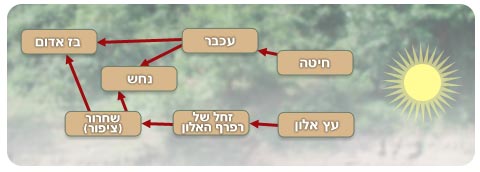 שאלה 13:
לפניכם סכמה של מארג מזון במערכת אקולוגית מסוימת.

 א.  מי הם הצרכנים הראשוניים 
      במארג זה?




		
 ב.  מי הם טורפי העל במארג זה?





ג.  מי הם היצרנים במארג זה?
16
16
שרשרת מזון ומארג מזון – תשובה
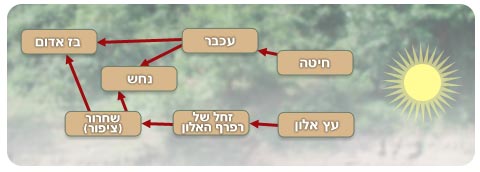 שאלה 13:
לפניכם סכמה של מארג מזון במערכת אקולוגית מסוימת.

 א.  מי הם הצרכנים הראשוניים 
      במארג זה?




		
 ב.  מי הם טורפי העל במארג זה?





ג.  מי הם היצרנים במארג זה?
תשובה:
עכברים וזחלי הרפרף
תשובה:
בזים אדומים
תשובה:
צמחי החיטה ועצי האלון
17
17
שרשרת מזון ומארג מזון – שאלות 15-14
שאלה 14:
אם אוכלוסיית השחרורים תיפגע 
מהרעלה ותתמעט, במארג מזון זה, 
על מי הדבר ישפיע? 
       א.  רק על חוליית הצמחים 
            (היצרנים) במארג. 
       ב.  רק על אוכלוסיית הזחלים של 
            רפרף האלון.  
       ג.  רק על אוכלוסיות הנחשים והבזים.                         
       ד.  על כל החוליות במארג המזון הזה.
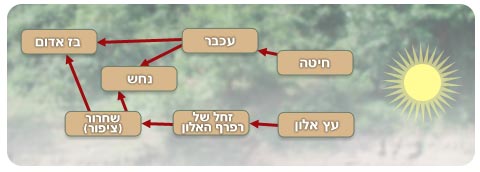 שאלה 15:
מה מאפיין את כל היצורים החיים? 
       א.  פירוק וסינתזה של תרכובות באמצעות אנרגיית אור.
       ב.  פירוק וסינתזה של תרכובות באמצעות אנזימים.
       ג.  קליטת 2CO מן האוויר.
       ד.  המרת אנרגיית חום לאנרגיה כימית.
18
18
שרשרת מזון ומארג מזון – תשובות
שאלה 14:
אם אוכלוסיית השחרורים תיפגע 
מהרעלה ותתמעט, במארג מזון זה, 
על מי הדבר ישפיע? 
       א.  רק על חוליית הצמחים 
            (היצרנים) במארג. 
       ב.  רק על אוכלוסיית הזחלים של 
            רפרף האלון.  
       ג.  רק על אוכלוסיות הנחשים והבזים.                         
       ד.  על כל החוליות במארג המזון הזה.
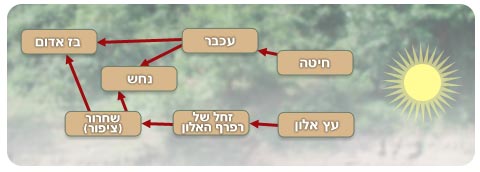 תשובה:
משפט ד
שאלה 15:
מה מאפיין את כל היצורים החיים? 
       א.  פירוק וסינתזה של תרכובות באמצעות אנרגיית אור.
       ב.  פירוק וסינתזה של תרכובות באמצעות אנזימים.
       ג.  קליטת 2CO מן האוויר.
       ד.  המרת אנרגיית חום לאנרגיה כימית.
תשובה:
משפט ב
19
19
שרשרת מזון ומארג מזון – שאלות 17-16
שאלה 16:
שכבת המים העליונה באוקיינוסים היא העשירה ביותר ביצורים חיים.
הסיבה העיקרית לכך היא:
       א.  שכבה זו מקבלת גשם, שהוא מקור מים מתוקים. 
       ב.  לשכבה זו חודר אור, ולכן יכולה להתרחש בה פוטוסינתזה.  
       ג.  הטמפרטורה הגבוהה יותר בשכבה העליונה מזרזת גידול.                        
       ד.  בגלל הזרמים באוקיינוסים, יש יותר מינרלים בשכבה זו.
שאלה 17:
באיזו רמה בפירמידה האקולוגית מצויה כמות האנרגיה הגדולה ביותר? 
       א.  ברמת היצרנים
       ב.  ברמת הצרכנים הראשוניים
       ג.  ברמת הצרכנים השניוניים
       ד.  כמות האנרגיה שווה בכל הרמות
20
20
שרשרת מזון ומארג מזון – תשובות
שאלה 16:
שכבת המים העליונה באוקיינוסים היא העשירה ביותר ביצורים חיים.
הסיבה העיקרית לכך היא:
       א.  שכבה זו מקבלת גשם, שהוא מקור מים מתוקים. 
       ב.  לשכבה זו חודר אור, ולכן יכולה להתרחש בה פוטוסינתזה.  
       ג.  הטמפרטורה הגבוהה יותר בשכבה העליונה מזרזת גידול.                        
       ד.  בגלל הזרמים באוקיינוסים, יש יותר מינרלים בשכבה זו.
תשובה:
משפט ב
שאלה 17:
באיזו רמה בפירמידה האקולוגית מצויה כמות האנרגיה הגדולה ביותר? 
       א.  ברמת היצרנים
       ב.  ברמת הצרכנים הראשוניים
       ג.  ברמת הצרכנים השניוניים
       ד.  כמות האנרגיה שווה בכל הרמות
תשובה:
משפט א
21
21
פירמידת מזון אקולוגית – שאלות 19-18
שאלה 18:
בדרך כלל פירמידה אקולוגית (פירמידת ביומסה) נעשית צרה יותר עם העלייה מרמת הזנה אחת לרמה שמעליה. מדוע? 
       א.  כי ככל שרמת ההזנה גבוהה יותר, נכללים בה אורגניזמים נדירים יותר. 
       ב.  כי ככל שרמת ההזנה גבוהה יותר, נכללים בה אורגניזמים קטנים יותר. 
       ג.  כי ככל שעולים בפירמידה, יש איבוד של חומרים ושל אנרגיית חום אל הסביבה.
       ד.  כי ככל שעולים בפירמידה, מספרם של האורגניזמים הולך ופוחת.
שאלה  19:
במדינה מסוימת, ששטחי החקלאות שלה מוגבלים, יש בעיה של רעב. 	
כדי לפתור את בעיית הרעב, עדיף להשתמש במרבית שטחי החקלאות:
       א.  לשֵם גידול צמחים למאכל על ידי פָּרות, והפרות ישמשו למאכל האדם.
       ב.  לשֵם גידול צמחים למאכל על ידי עופות, וביצי העופות ישמשו למאכל האדם.
       ג.  לשֵם גידול צמחים ממינים שונים אשר ישמשו למאכל האדם.
       ד.  כל הפתרונות טובים באותה מידה.
22
22
פירמידת מזון אקולוגית – תשובות
שאלה 18:
בדרך כלל פירמידה אקולוגית (פירמידת ביומסה) נעשית צרה יותר עם העלייה מרמת הזנה אחת לרמה שמעליה. מדוע? 
       א.  כי ככל שרמת ההזנה גבוהה יותר, נכללים בה אורגניזמים נדירים יותר. 
       ב.  כי ככל שרמת ההזנה גבוהה יותר, נכללים בה אורגניזמים קטנים יותר. 
       ג.  כי ככל שעולים בפירמידה, יש איבוד של חומרים ושל אנרגיית חום אל הסביבה.
       ד.  כי ככל שעולים בפירמידה, מספרם של האורגניזמים הולך ופוחת.
תשובה:
משפט ג
שאלה  19:
במדינה מסוימת, ששטחי החקלאות שלה מוגבלים, יש בעיה של רעב. 	
כדי לפתור את בעיית הרעב, עדיף להשתמש במרבית שטחי החקלאות:
       א.  לשֵם גידול צמחים למאכל על ידי פָּרות, והפרות ישמשו למאכל האדם.
       ב.  לשֵם גידול צמחים למאכל על ידי עופות, וביצי העופות ישמשו למאכל האדם.
       ג.  לשֵם גידול צמחים ממינים שונים אשר ישמשו למאכל האדם.
       ד.  כל הפתרונות טובים באותה מידה.
תשובה:
משפט ג
23
23
פירמידת מזון אקולוגית – שאלה 20
שאלה 20:
חרקים מסוימים מטילים ביצים בתוך פירות. 
מן הביצים בוקעים זחלים, והזחלים ניזונים מהפרי. 
בגני חיות מאכילים חיות (שהן אוכלות-כול) בפירות, שחלקם נגועים בזחלים אלה. 	
מאילו פירות (נגועים או לא נגועים) תפיק החיה האוכלת אותם יותר אנרגיה? 
נמקו את תשובתכם.
24
24
פירמידת מזון אקולוגית – תשובה
שאלה 20:
חרקים מסוימים מטילים ביצים בתוך פירות. 
מן הביצים בוקעים זחלים, והזחלים ניזונים מהפרי. 
בגני חיות מאכילים חיות (שהן אוכלות-כול) בפירות, שחלקם נגועים בזחלים אלה. 	
מאילו פירות (נגועים או לא נגועים) תפיק החיה האוכלת אותם יותר אנרגיה? 
נמקו את תשובתכם.
תשובה:
החיה האוכלת תפיק יותר אנרגיה מן הפירות שאינם נגועים. במקרה זה יהיה רק שלב אחד שבו יתרחש איבוד של חומרים ושל אנרגיית חום: בעת שהחיות יאכלו את הפרי – במעבר מהיצרן אל הצרכן.

בפירות הנגועים, אמנם לא יהיה איבוד של חומרים במעבר מהיצרן (הפרי) אל הצרכן הראשוני (הזחלים) ומשם אל הצרכן השניוני (החיה בגן החיות), כי גם הזחלים של החרקים וגם הפרשותיהם נשארים בתוך הפרי הנגוע.
אבל כן יתרחש איבוד של חום מהפירות הנגועים, בעת שהזחלים אוכלים, נושמים וגדלים בתוך הפרי.
25
25
פירמידת מזון אקולוגית – שאלות 22-21
שאלה 21:
הסבירו מדוע כמות האנרגיה בפירמידה אקולוגית מתמעטת, כשעולים מרמה לרמה.
שאלה 22:
על מערכת אקולוגית מסוימת שבה כמות האנרגיה המשתחררת בנשימה גדולה מכמות האנרגיה הנלכדת בפוטוסינתזה, אפשר לומר ש:   
       א.  הביומסה של המערכת יורדת.
       ב.  הביומסה של המערכת עולה.
       ג.  הביומסה העיקרית היא של הצמחים.
       ד.  הביומסה של הצרכנים גדולה מזו של היצרנים.
26
26
פירמידת מזון אקולוגית – תשובות
שאלה 21:
הסבירו מדוע כמות האנרגיה בפירמידה אקולוגית מתמעטת, כשעולים מרמה לרמה.
תשובה:
כמות האנרגיה בפירמידה האקולוגית מתמעטת, כשעולים מרמה לרמה, כי בכל רמה יש איבוד של חום, כתוצאה מתהליכי החיים של האורגניזמים. 

כמו כן, יש איבוד של חומרים אורגניים, שאינם עוברים אל הרמה הבאה אלא משתחררים אל הסביבה, וביניהם: הפרשות של בעלי החיים ושרידי גופם של בעלי חיים ושל צמחים שמתו. בחומרים אורגניים אלה אצורה אנרגיה, שגם היא אינה עוברת לרמה שמעליה. (חומרים אורגניים אלה, וחלק מן האנרגיה האצורה בהם, מנוצלים על ידי המפרקים במערכת, אך אינם עוברים במעלה הפירמידה.)
שאלה 22:
על מערכת אקולוגית מסוימת שבה כמות האנרגיה המשתחררת בנשימה גדולה מכמות האנרגיה הנלכדת בפוטוסינתזה, אפשר לומר ש:   
       א.  הביומסה של המערכת יורדת.
       ב.  הביומסה של המערכת עולה.
       ג.  הביומסה העיקרית היא של הצמחים.
       ד.  הביומסה של הצרכנים גדולה מזו של היצרנים.
תשובה:
משפט א
27
27
מחזורי חומרים בטבע – שאלה 23
שאלה 23:
בשנים האחרונות יש כריתה מוגברת של עצים ביערות באסיה. 
אחת התוצאות הסבירות של הכריתה המוגברת היא:
    א. ירידה בריכוז ה- CO2 באוויר.
    ב.  הכחדת מינים של בעלי חיים.
    ג.  עלייה בלחות האוויר.
    ד.  הקטנת החור באוזון.
28
28
מחזורי חומרים בטבע – תשובה
שאלה 23:
בשנים האחרונות יש כריתה מוגברת של עצים ביערות באסיה. 
אחת התוצאות הסבירות של הכריתה המוגברת היא:
    א. ירידה בריכוז ה- CO2 באוויר.
    ב.  הכחדת מינים של בעלי חיים.
    ג.  עלייה בלחות האוויר.
    ד.  הקטנת החור באוזון.
תשובה:
משפט ב

הסבר: 
כריתת היערות פוגעת בבית הגידול של בעלי חיים ממינים רבים.
שימו לב כי משפט א שגוי (כריתת היערות גורמת דווקא לעלייה בריכוז ה- CO2 באוויר) !!!
29
29
מחזורי חומרים בטבע – שאלות 25-24
שאלה 24:
ייתכן כי מולקולה של פחמן דו-חמצני, אשר נשפת זה עתה מריאותיך, הייתה פעם חלק מדינוזאור שלחי לפני מיליוני שנים. 
מה אפשר ללמוד מכך?  
       א.  אורגניזמים מתים עשויים להפוך למאובנים.
       ב.  בטבע קיימים מחזורים של יסודות, כגון: ברזל, ופחמן דו-חמצני.
       ג.  כל המולקולות האנאורגניות הופכות לאורגניות.
       ד.  פחמן דו-חמצני מתרכב בקלות עם יסודות נוספים.
שאלה 24:
מה המקור של רוב המים, שמשתמשים בהם בישראל?  
       א.  מאגרי מי שיטפונות 
       ב.  מי הירדן 
       ג.  מי תהום 
       ד.  מי שופכין מטוהרים
30
30
מחזורי חומרים בטבע – תשובות
שאלה 24:
ייתכן כי מולקולה של פחמן דו-חמצני, אשר נשפת זה עתה מריאותיך, הייתה פעם חלק מדינוזאור שלחי לפני מיליוני שנים. 
מה אפשר ללמוד מכך?  
       א.  אורגניזמים מתים עשויים להפוך למאובנים.
       ב.  בטבע קיימים מחזורים של יסודות, כגון: ברזל, ופחמן דו-חמצני.
       ג.  כל המולקולות האנאורגניות הופכות לאורגניות.
       ד.  פחמן דו-חמצני מתרכב בקלות עם יסודות נוספים.
תשובה:
משפט ב
שאלה 24:
מה המקור של רוב המים, שמשתמשים בהם בישראל?  
       א.  מאגרי מי שיטפונות 
       ב.  מי הירדן 
       ג.  מי תהום 
       ד.  מי שופכין מטוהרים
תשובה:
משפט ג
31
31